GROUP OF HIGH-LEVEL SPECIALISTS ON THE FUTURE OF COHESION POLICYCapabilities for regions to support net-zero-carbon transitions and implications for cohesion policy
Dr Paula Kivimaa
Research Professor, Finnish Environment Institute
Brussels, March 9, 2023
Second meeting – Enhancing resilience of regions against emerging challenges
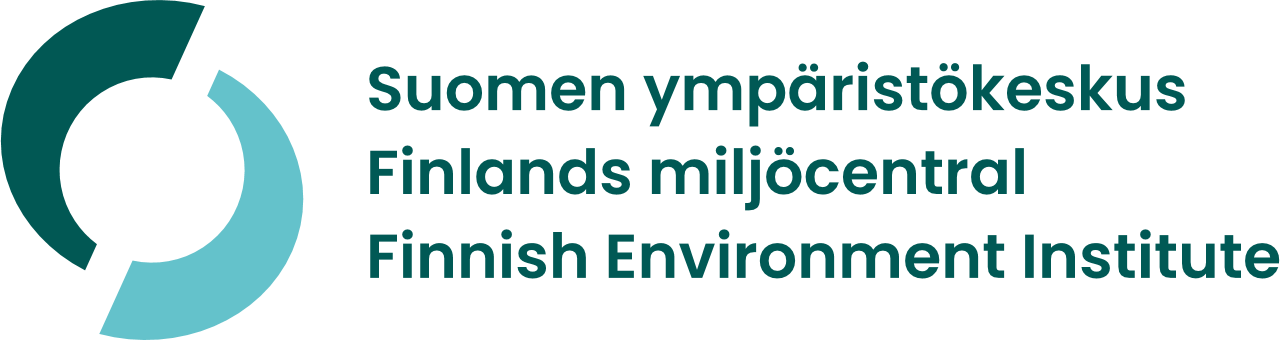 [Speaker Notes: Huom! Kuvallisesta kannesta ei ole erillistä asettelupohjaa. Mikäli haluat käyttää esityksessäsi kuvallista kantta, älä poista tätä sivua.

Kansikuvan vaihtaminen:
1. Klikkaa kuva aktiiviseksi ja paina hiiren oikealla ja valitse > Vaihda kuva
2. Klikkaa kuva aktiiviseksi ja rajaa kuva sopivaksi > Kuvan muoto > Rajaa

Muista päivittää kuvaajatieto vasempaan yläkulmaan sekä lisätä kuvalle alt-teksti:
1. Klikkaa kuva aktiiviseksi 
2. Klikkaa hiiren oikealla ja valitse > Muokkaa vaihtoehtokuvausta]
Introduction
Climate urgency! Climate change continues to advance, and we see increasingly its impacts unfolding via a growing number and scale of forest fires, floods, heat waves, and other extreme weather events. 
Intertwined with other global developments, e.g., current health and geopolitical crises, increasing energy demand, growth in hybrid influence, Arctic issues, critical material supply issues
Global trends combined with local developments that differ substantially from region to region
E.g., reliability of the energy system, phase out of fossil fuels, opportunities for renewable energy
Increasingly horizontal governance of pursuits towards carbon neutrality is required
considers other policy objectives and sectors, without compromising the carbon neutrality goals 
Insights from sustainability transitions research 
Considers socio-technical systems change (e.g., food, energy, transport, water)
Oriented to how new innovations (niches, technological innovation systems) emerge in interplay with destabilising socio-technical regimes, and ‘landscape’ conditions (above external factors)
Has provided concrete tools (e.g., transition arenas, niche processes) and relevance to policymakers (e.g., EEA report “Sustainability Transitions: Policy and Practice)
Five key capabilities drawing from sustainability transitions research (combined with current world turbulenses)
Shared visioning and institutional change

Intermediating and orchestrating

Unlocking and destabilising high-carbon regimes

Managing change and resilience to respond to disruptions

Transformative innovation policy
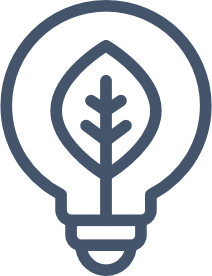 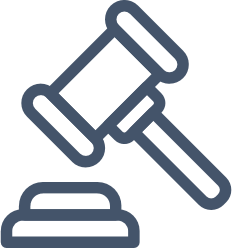 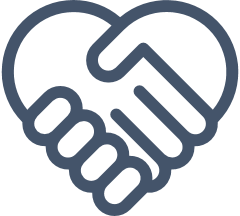 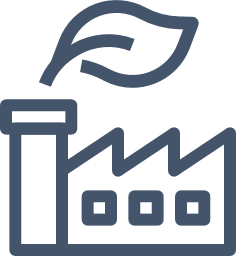 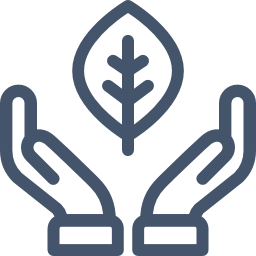 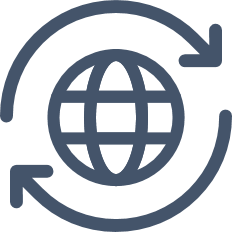 Capability 1: Shared visioning & institutional change
[Speaker Notes: The importance of visions is that they function as shared narratives for a range of actors (e.g., policy makers, businesses, citizens, the civil society); create credibility for the sustainability direction pursued, and; describe ‘what technologies and resources will be used, what kind of services will be offered to people, what institutions and policies will be needed, and how people could live their day-to-day lives’ (Geels et al. 2019 p. 106).]
Capability 2: Intermediating and orchestrating
[Speaker Notes: The importance of visions is that they function as shared narratives for a range of actors (e.g., policy makers, businesses, citizens, the civil society); create credibility for the sustainability direction pursued, and; describe ‘what technologies and resources will be used, what kind of services will be offered to people, what institutions and policies will be needed, and how people could live their day-to-day lives’ (Geels et al. 2019 p. 106).]
Capability 3: Unlocking high-carbon regimes
[Speaker Notes: The importance of visions is that they function as shared narratives for a range of actors (e.g., policy makers, businesses, citizens, the civil society); create credibility for the sustainability direction pursued, and; describe ‘what technologies and resources will be used, what kind of services will be offered to people, what institutions and policies will be needed, and how people could live their day-to-day lives’ (Geels et al. 2019 p. 106).]
Capability 4: Managing change and resilience to respond to disruptions
[Speaker Notes: The importance of visions is that they function as shared narratives for a range of actors (e.g., policy makers, businesses, citizens, the civil society); create credibility for the sustainability direction pursued, and; describe ‘what technologies and resources will be used, what kind of services will be offered to people, what institutions and policies will be needed, and how people could live their day-to-day lives’ (Geels et al. 2019 p. 106).]
Capability 5: Transformative innovation policy
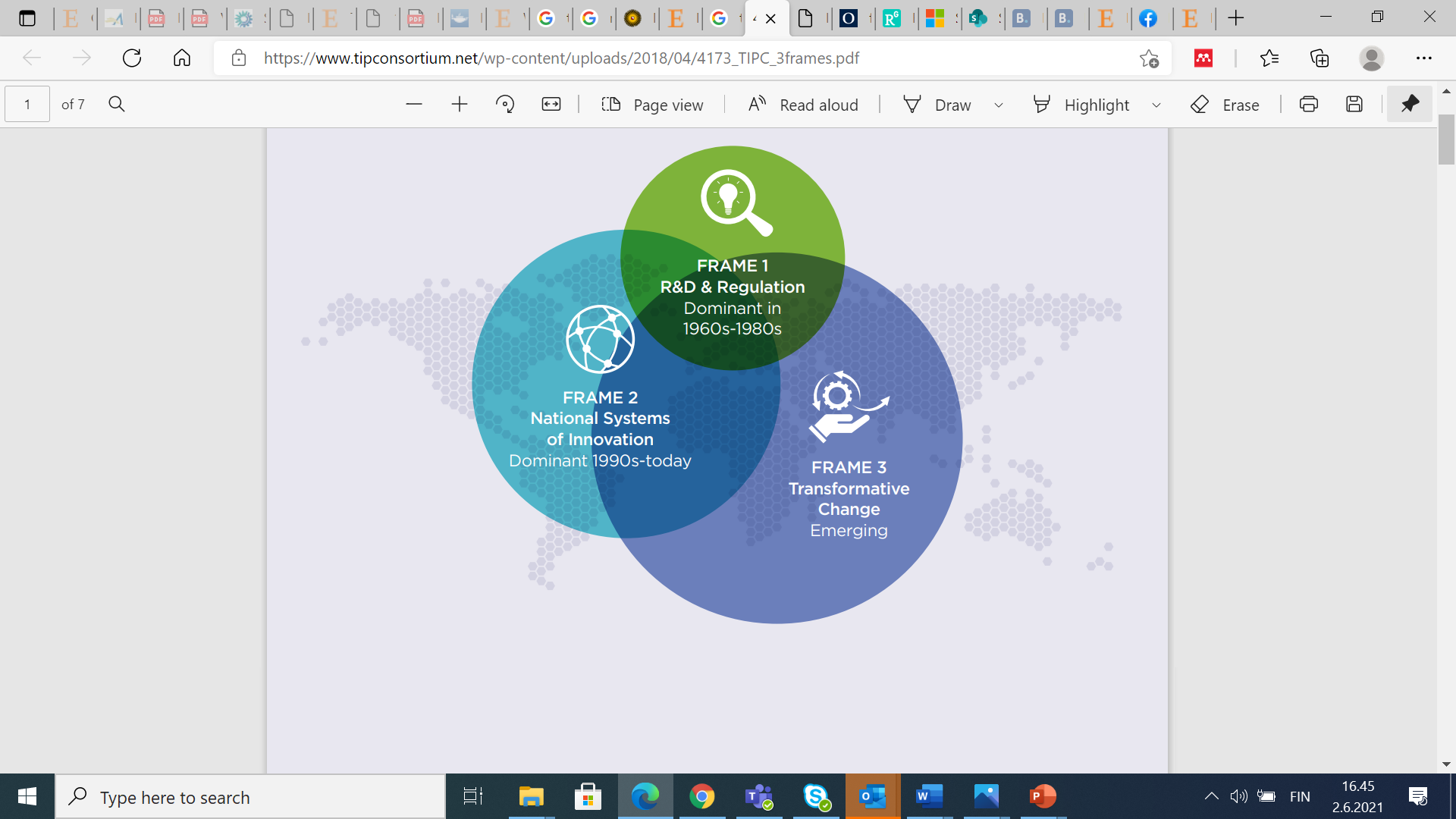 Picture source: Schot et al., 2018
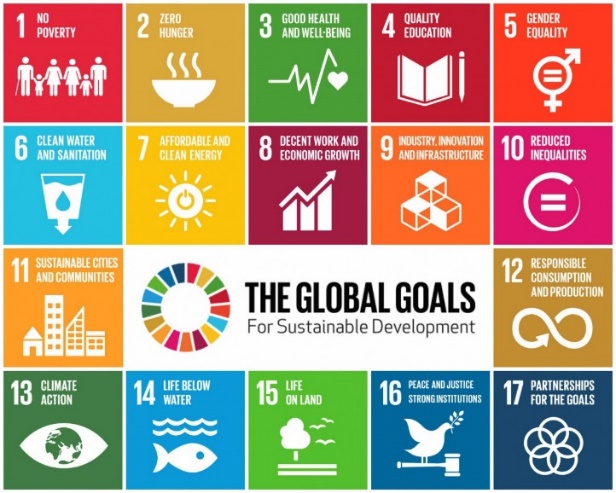 [Speaker Notes: The importance of visions is that they function as shared narratives for a range of actors (e.g., policy makers, businesses, citizens, the civil society); create credibility for the sustainability direction pursued, and; describe ‘what technologies and resources will be used, what kind of services will be offered to people, what institutions and policies will be needed, and how people could live their day-to-day lives’ (Geels et al. 2019 p. 106).]
Opportunities for post-2027 cohesion policy
To increase the climate target of cohesion policy programmes, which creates a basis of member state and regional vision building and institutional changes.
To utilise the model of the EU Recovery and Resilience Facility (RRF), where funding is tied to specific reforms and their implementation.
To create other enabling conditions, such as the process and delivery of new carbon neutrality visions (with concrete pathways and actions) and the identification or creation of a cross-regional carbon neutrality transition intermediary which aids regional progress.
To connect with and further improve horizontal coherence between other EU initiatives, such as EU RTD policy and smart specialization (PRI), the Green Deal and EU missions.
To improve vertical coherence between EU, national and regional policies via the above measures as well as providing guidelines on transition vision building, intermediation, phase out and just transitions.
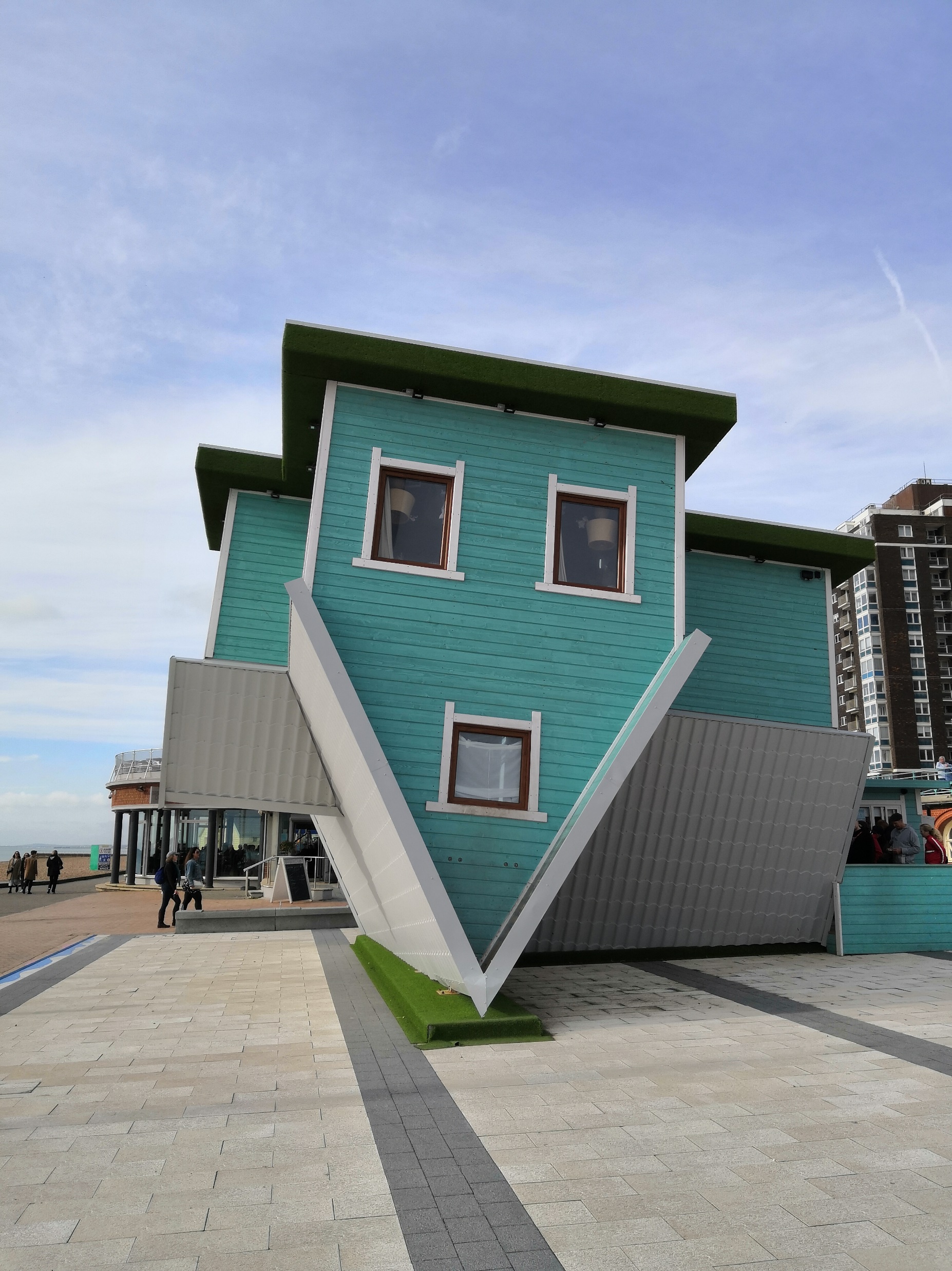 For EU member states and regions
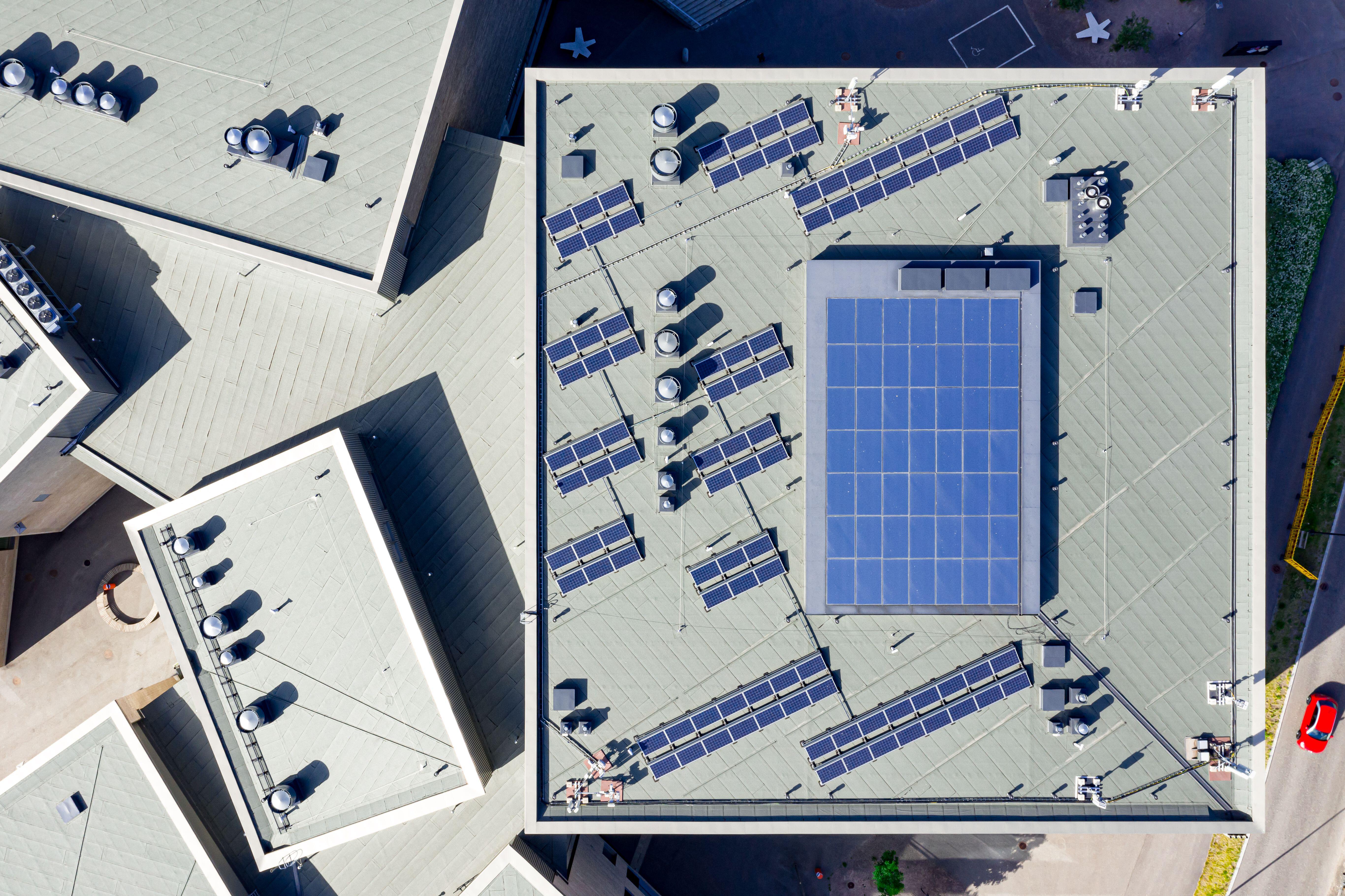 Help identify place-based processes and future opportunities that advance net-zero-carbon transitions but also build resilience against future external developments and crises. 

Encourage institutional change and the creation of new innovations and industries, drawing also from advancements in transformative innovation policy.

Bring potential for attracting new resources into regions via the changes taking place.
Thank you!

Email: paula.kivimaa@syke.fi
Twitter: @paulakivim